Welcome to 
Sunset Park Elementary
Pre-Kindergarten
Parent Orientation
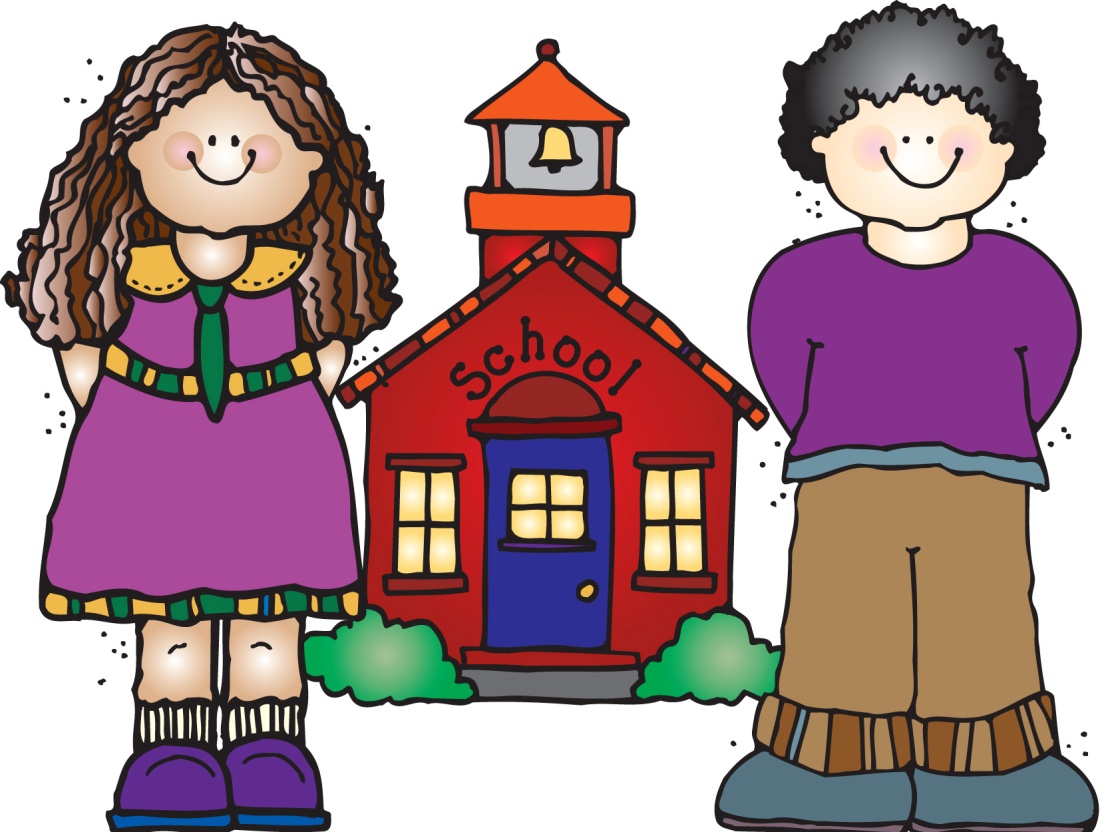 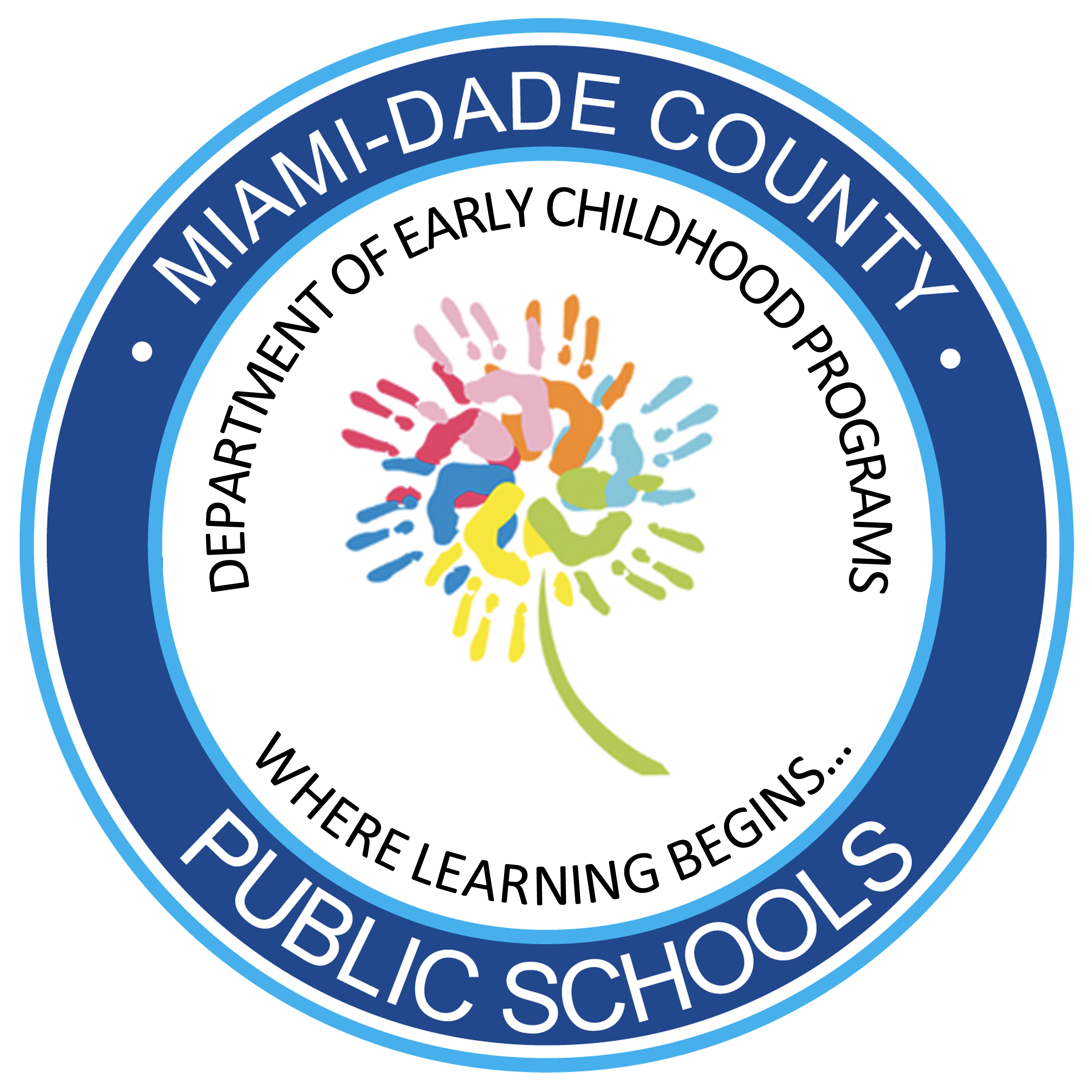 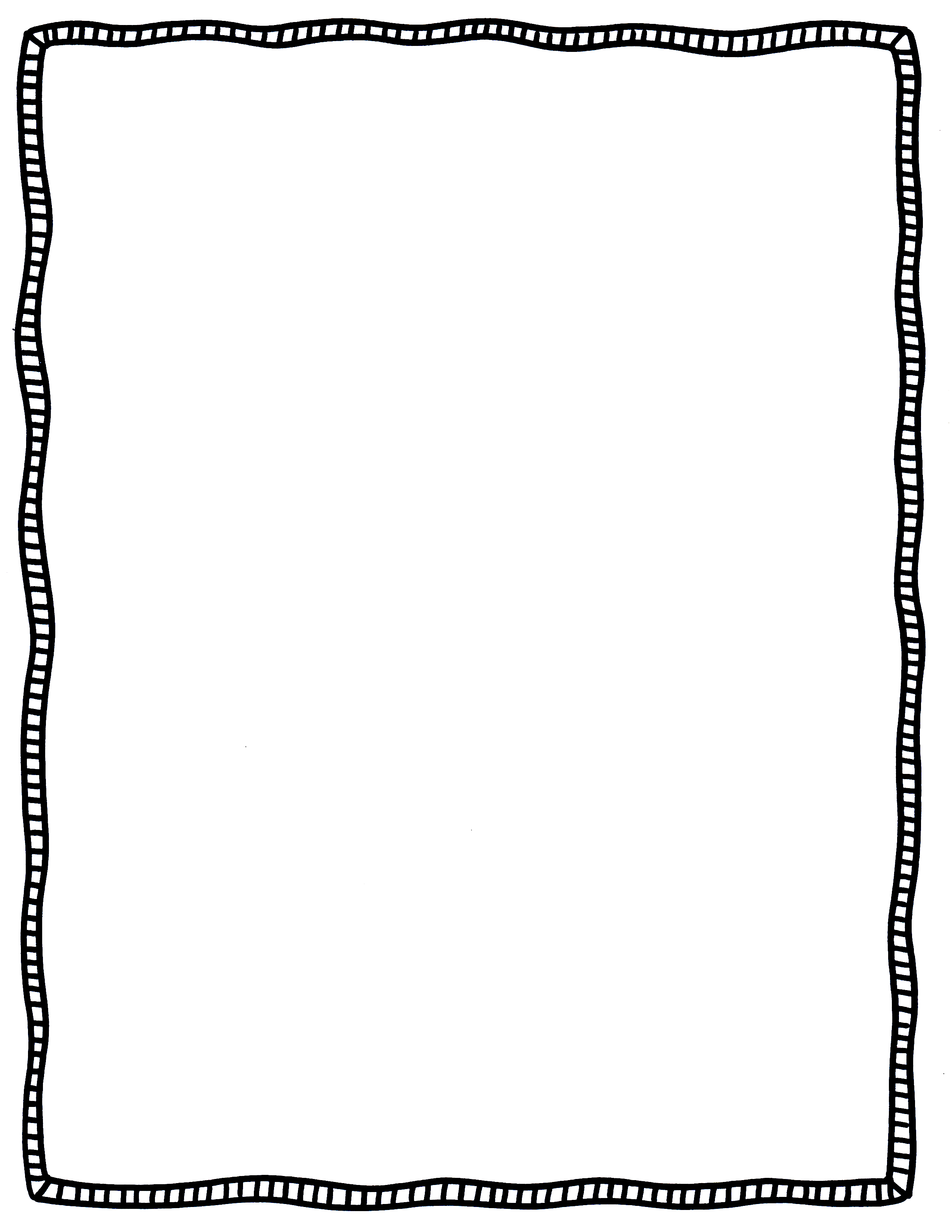 Administration
Mrs. Wendy Hernandez
whernandez@dadeschools.net

Mrs. Maricarmen Abreu
mariabreu@dadeschools.net
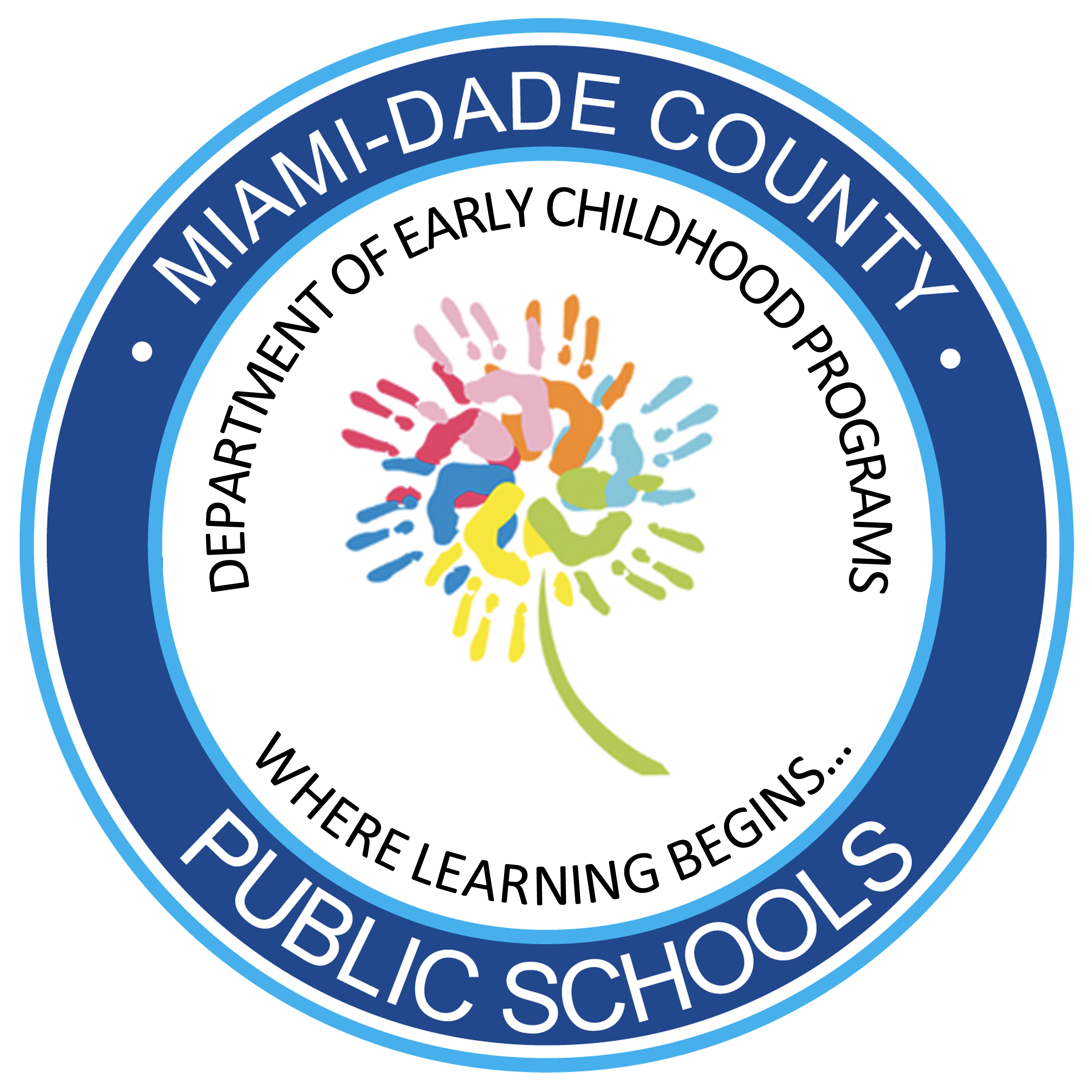 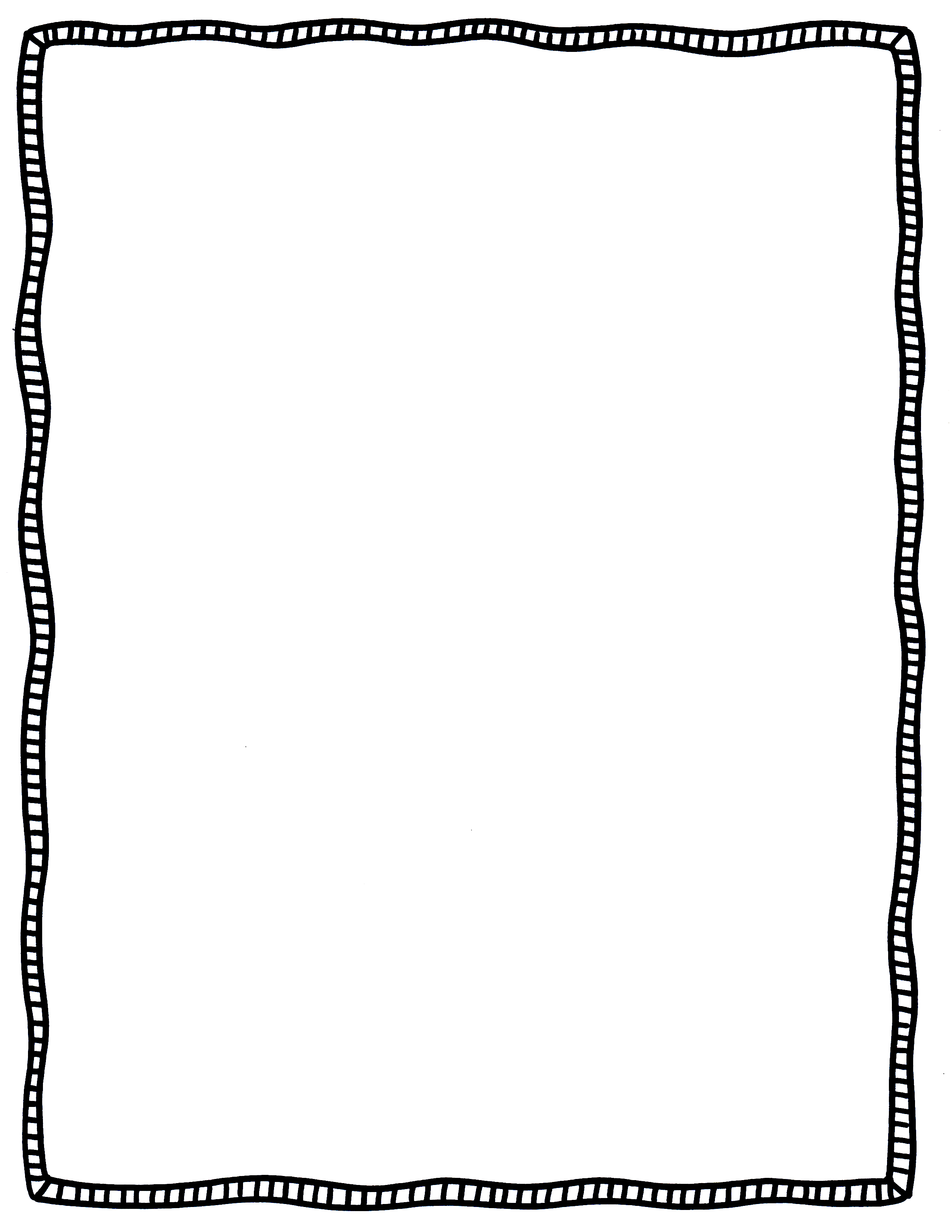 Pre-Kindergarten Team

Mrs. Melissa Bayuelo, Teacher
Mbayuelo@dadeschools.net
Mrs. Magaly Crespo, Paraprofessional

Mrs. Jaclyn Tojdowski, Teacher
jcento@dadeschools.net
Miss Melissa Montoya, Paraprofessional
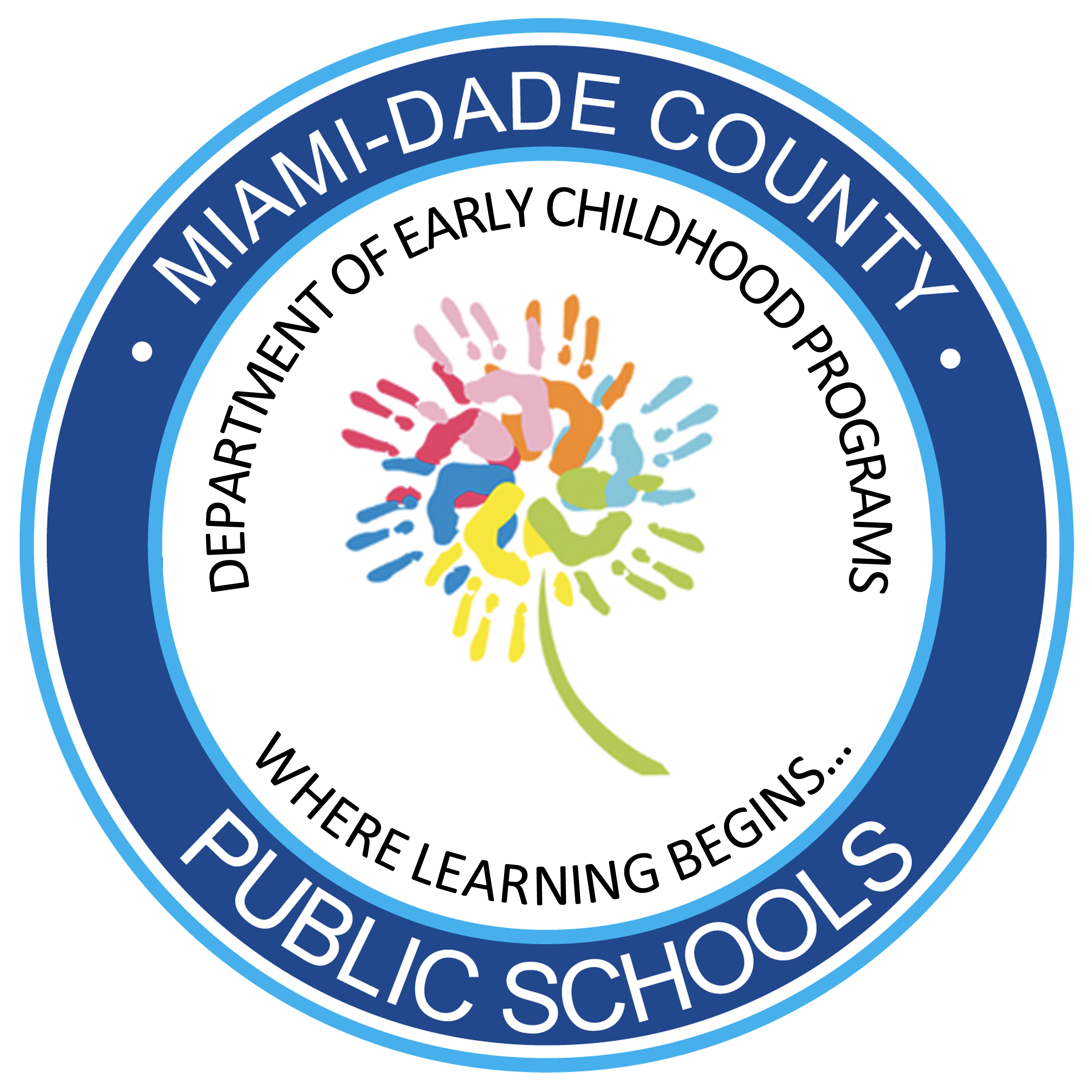 School Information
Arrival
8:10
Tardy
Late Pass
Dismissal
1:50
Absence
Bring Excused Note
Before/After Care
Uniform
Mandatory Uniforms 
Community Involvement 
Register to become a School Volunteer
Lunch
Free
Free/Reduced Lunch Application
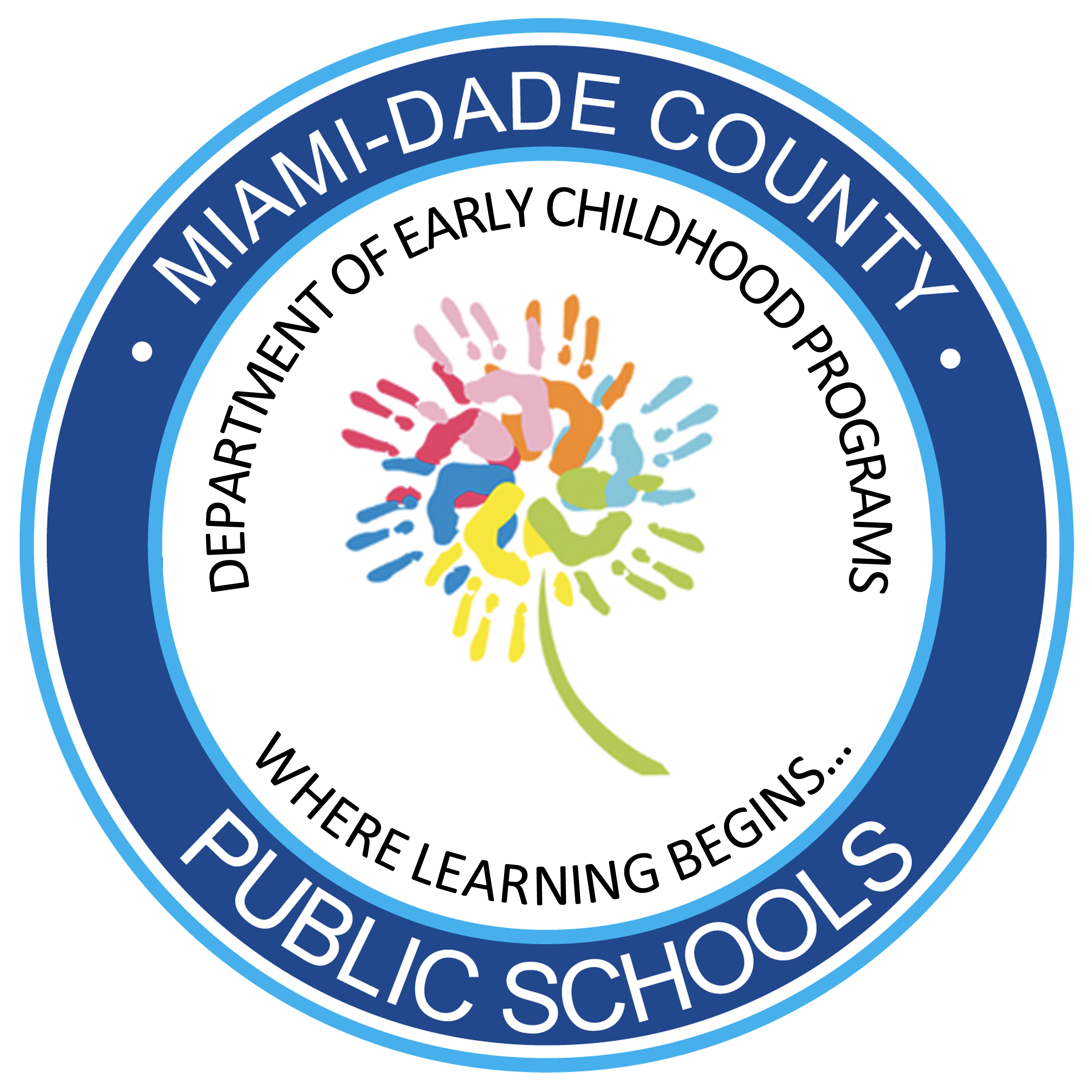 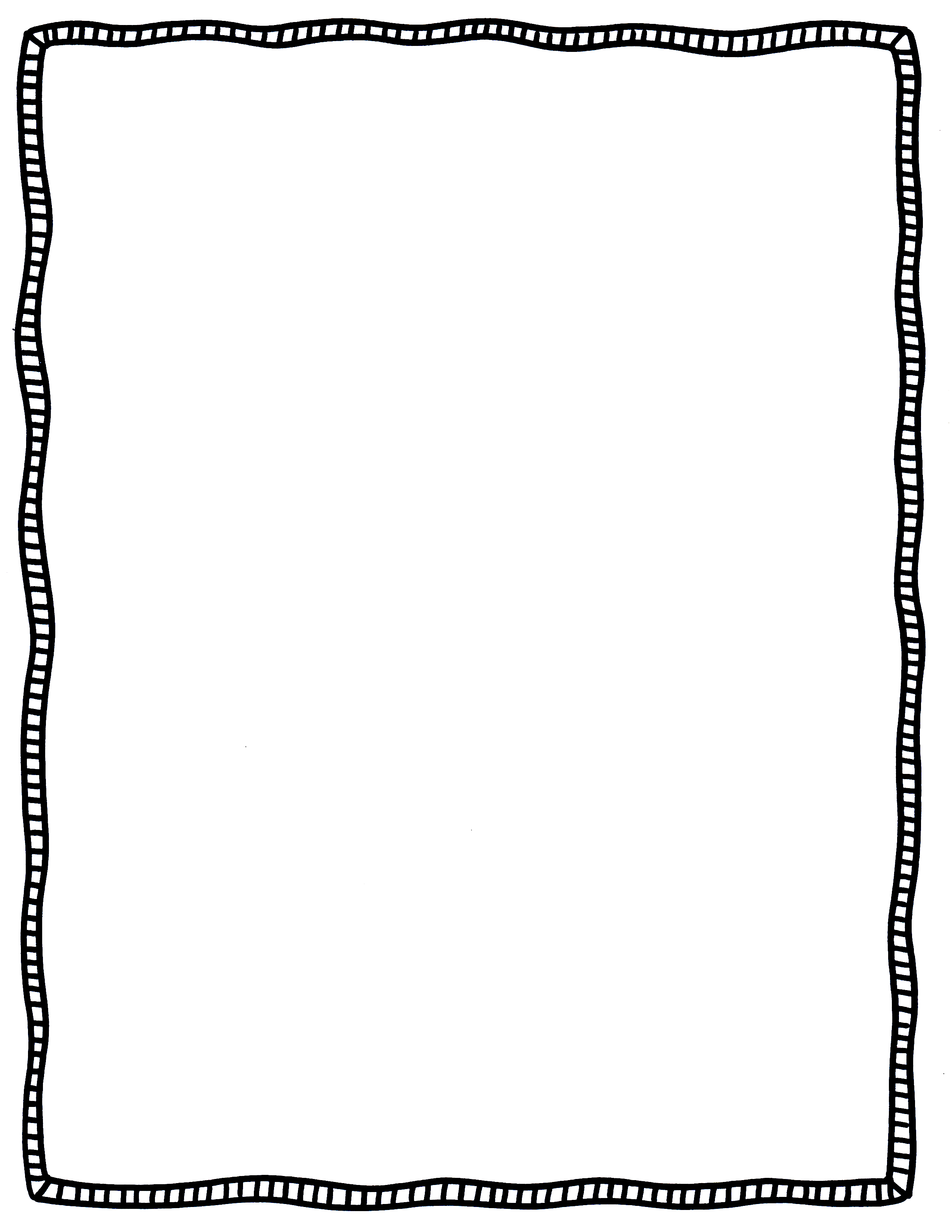 Pre-K Daily Schedule
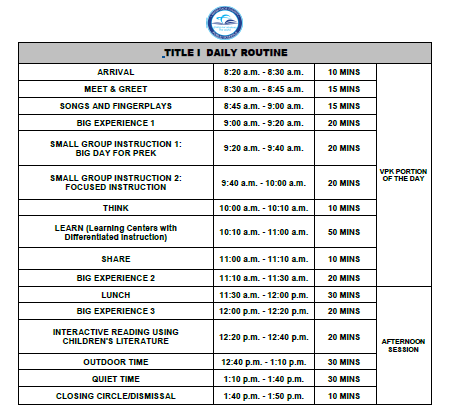 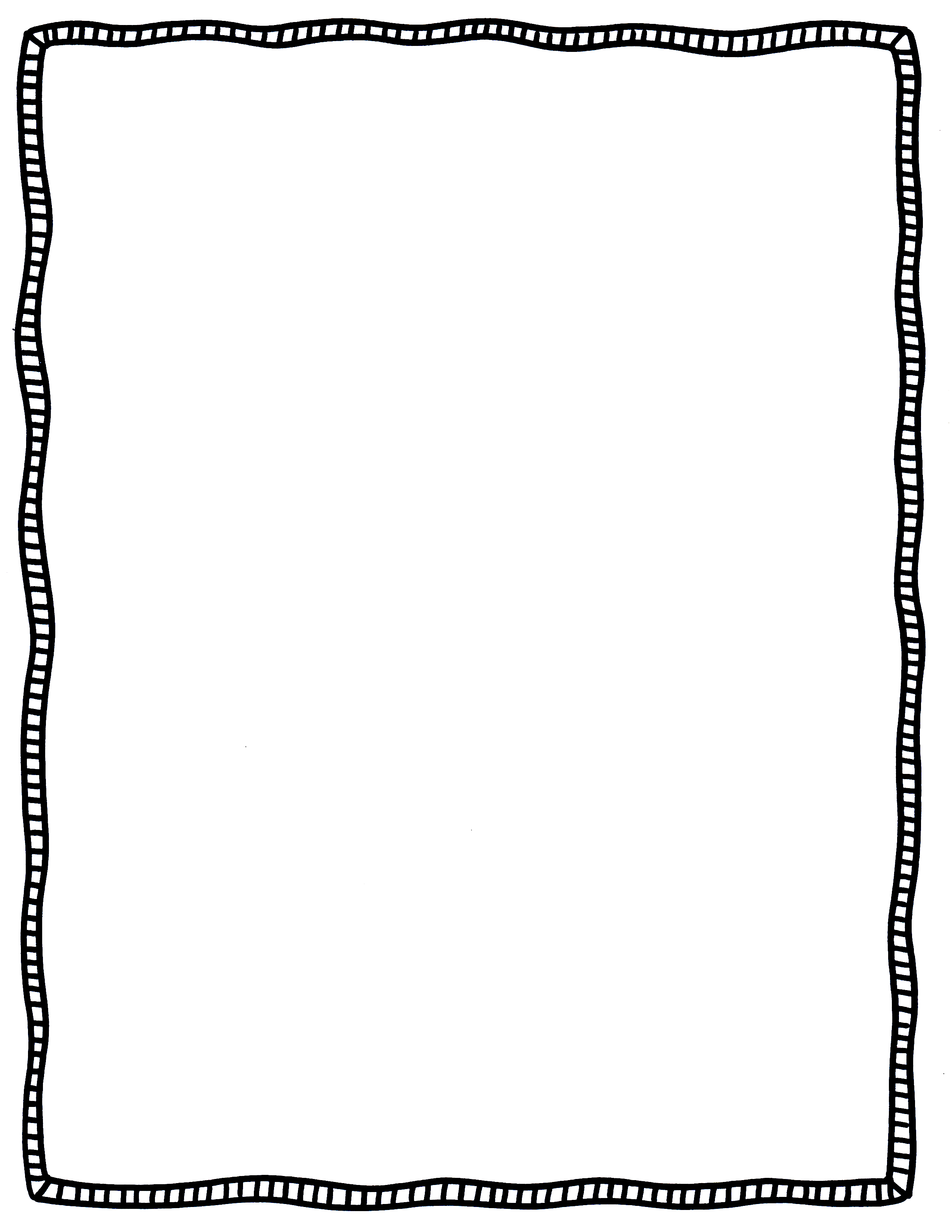 A Day in Pre-K
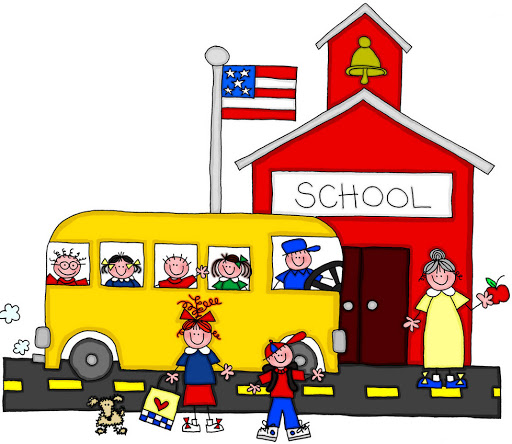 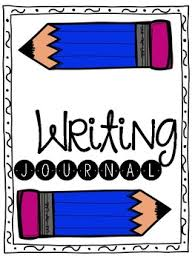 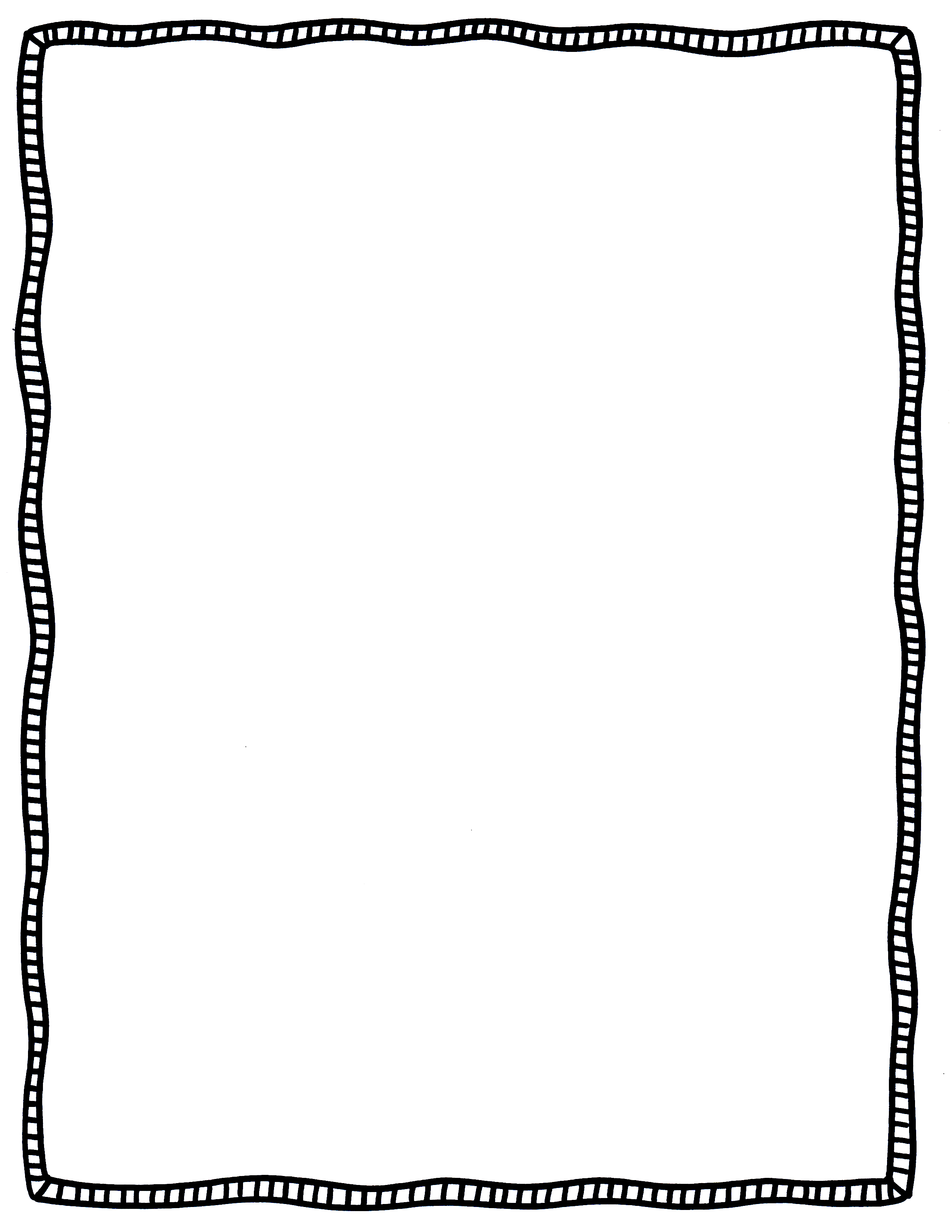 A Day in Pre-K
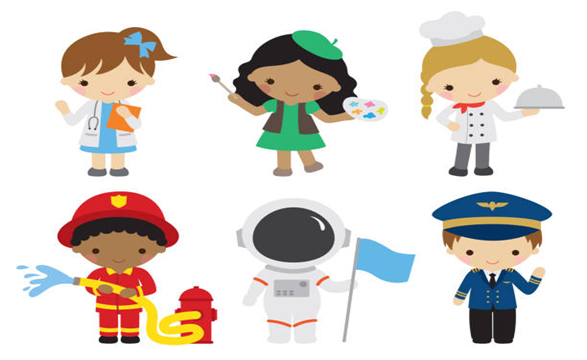 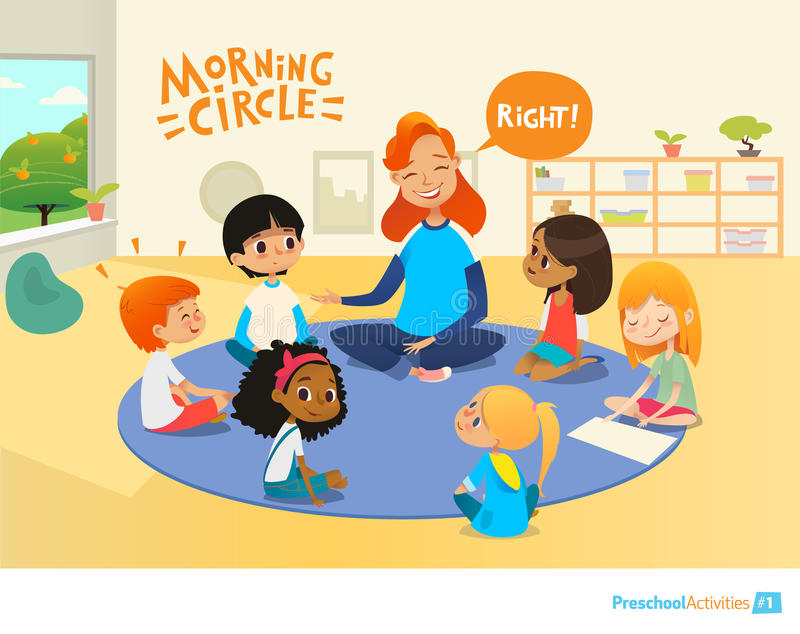 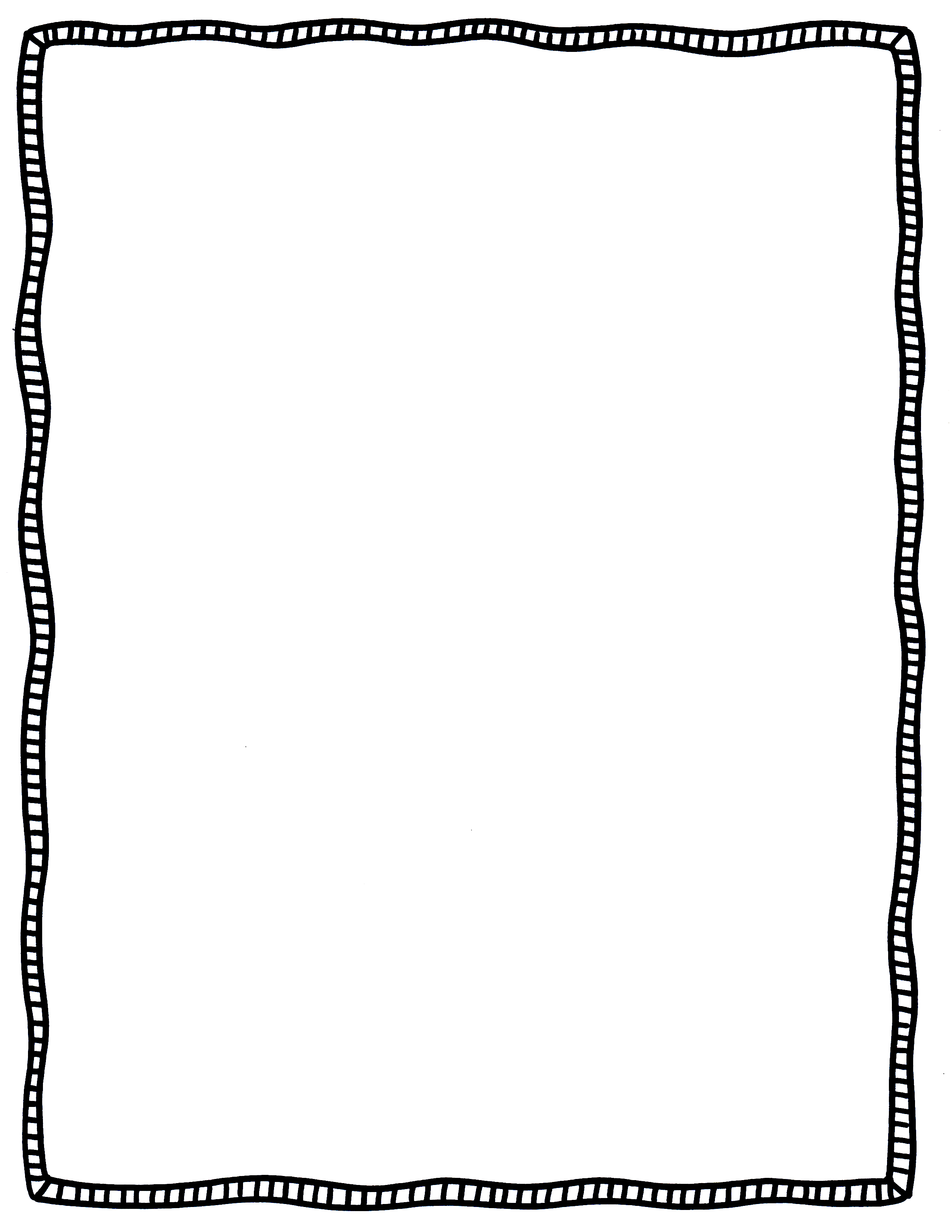 A Day in Pre-K
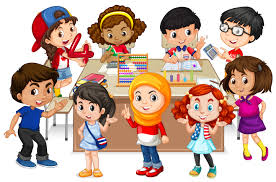 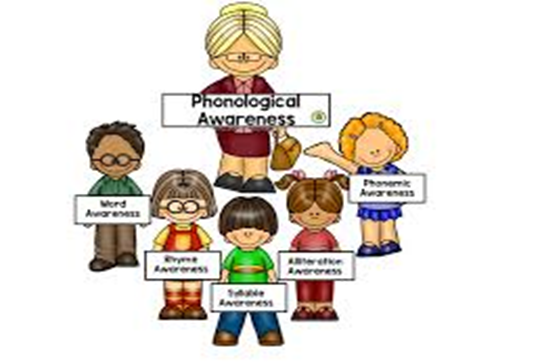 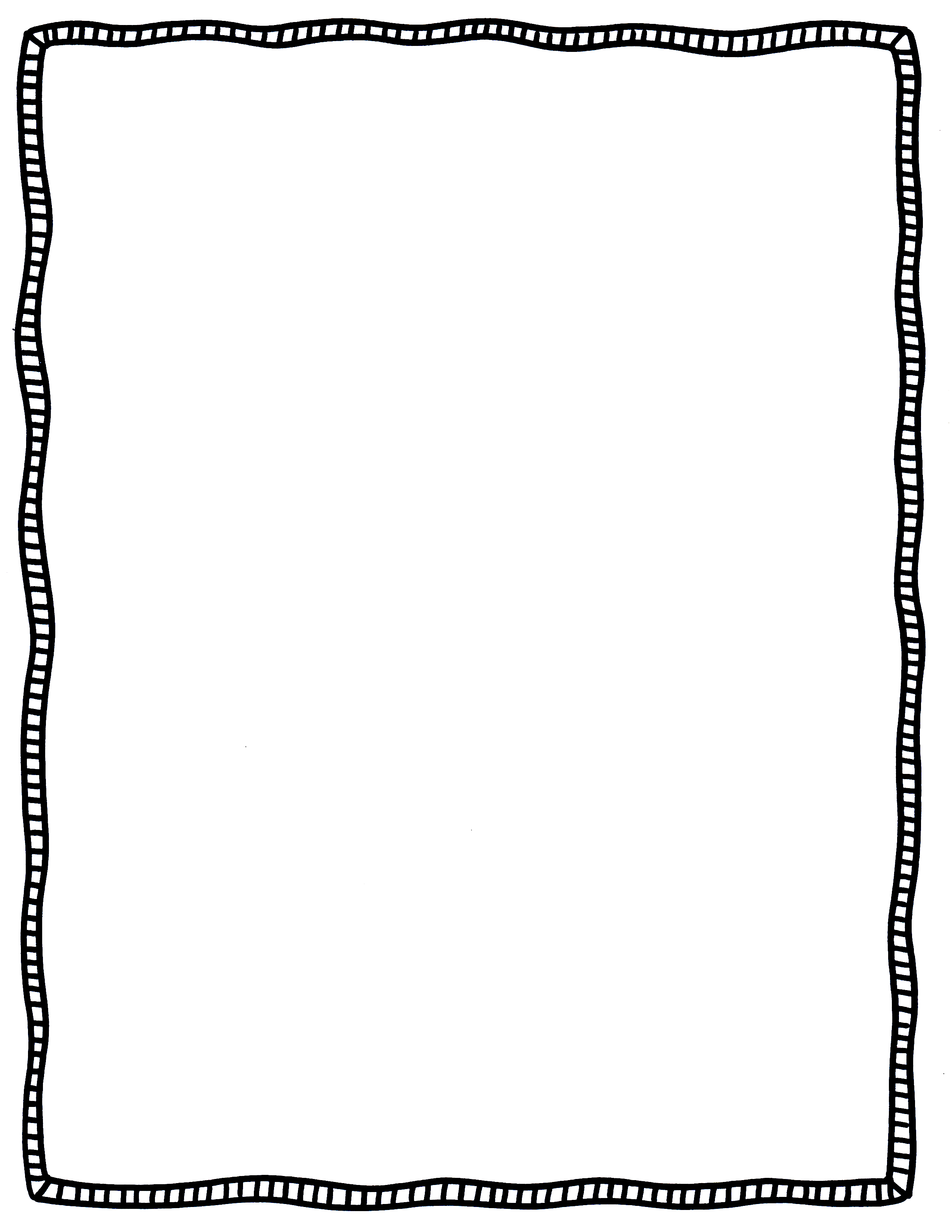 A Day in Pre-K
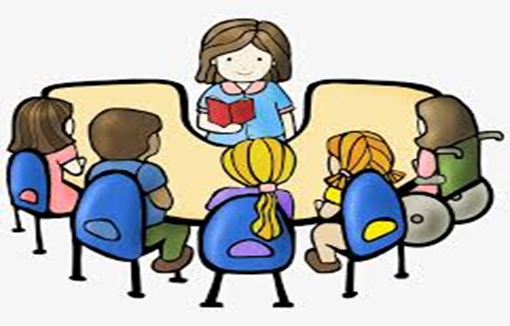 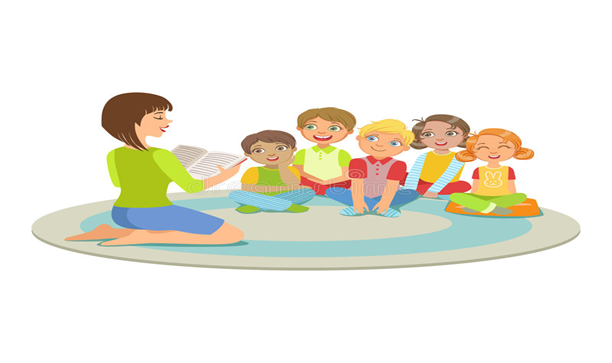 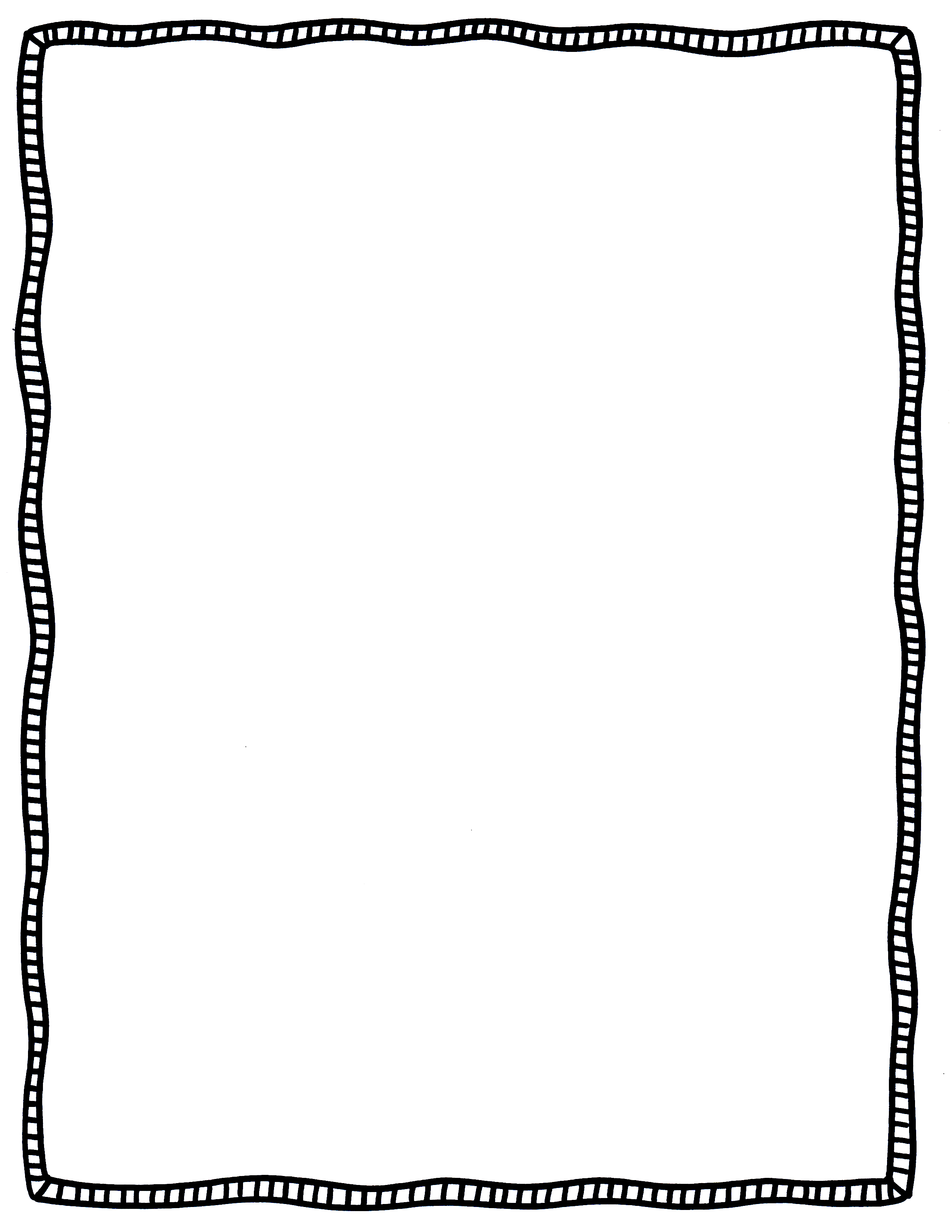 A Day in Pre-K
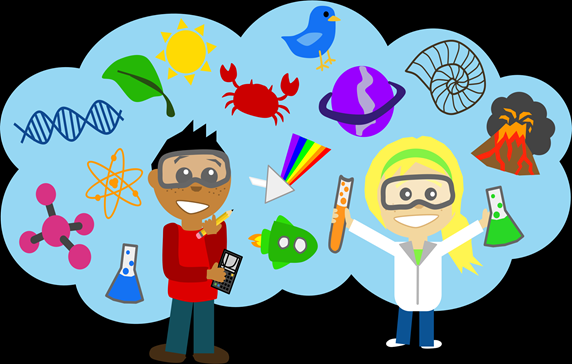 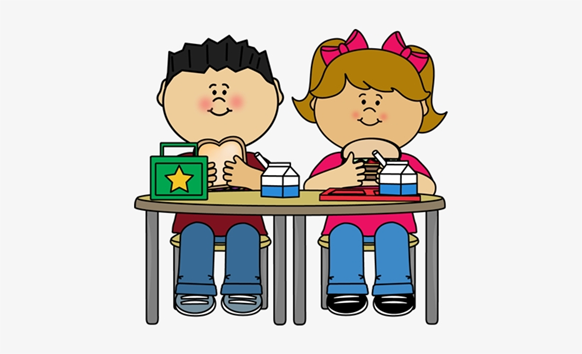 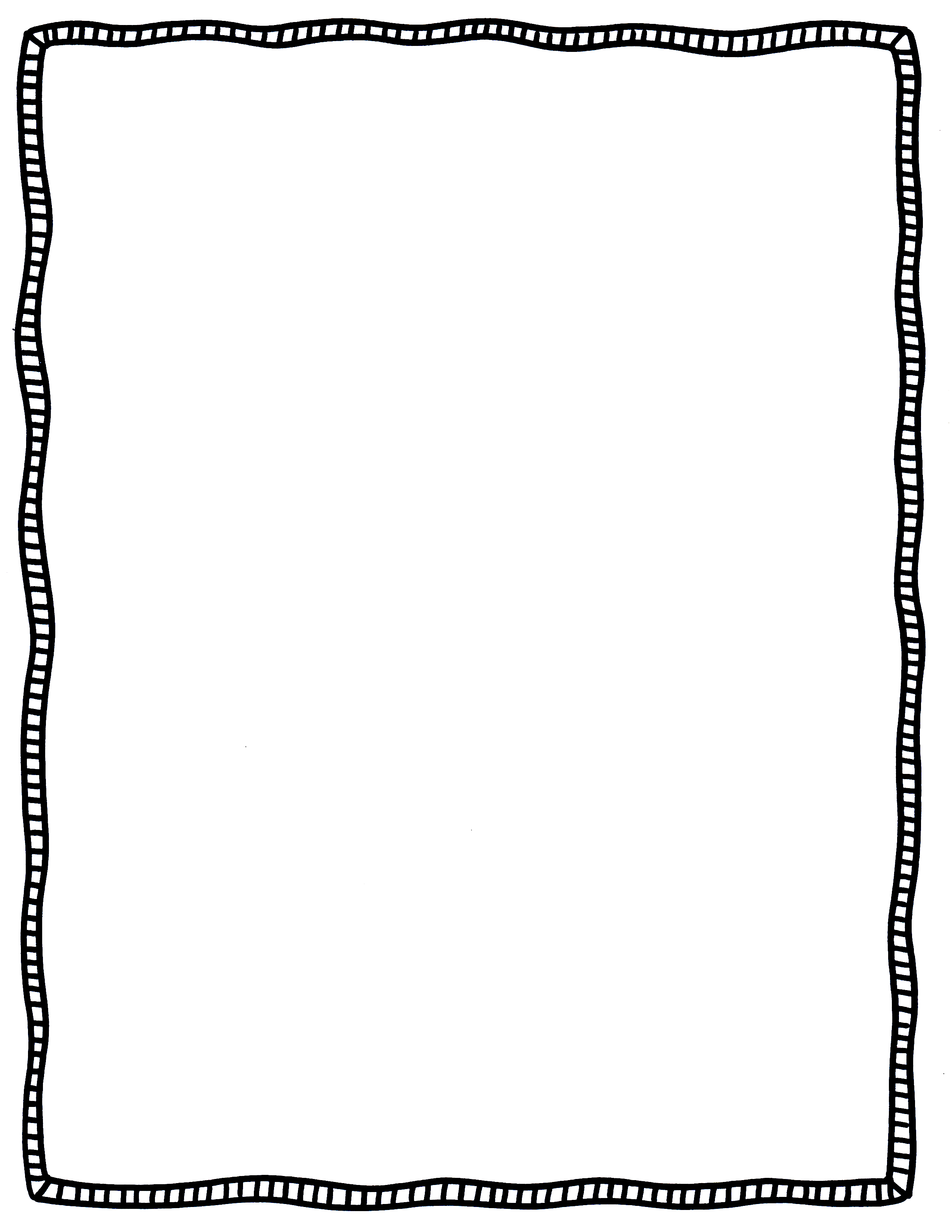 A Day in Pre-K
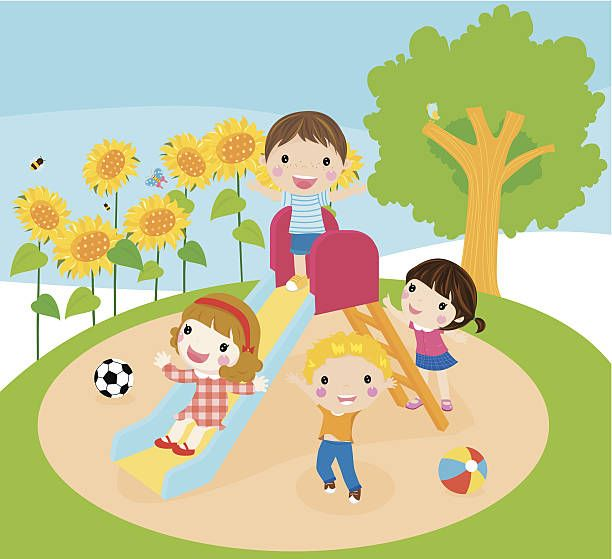 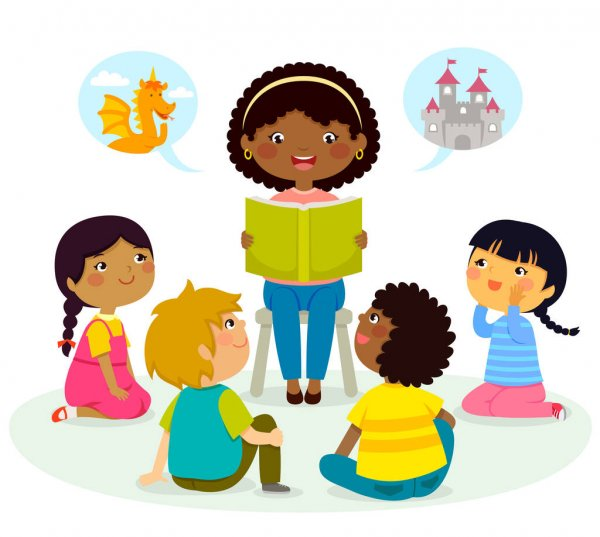 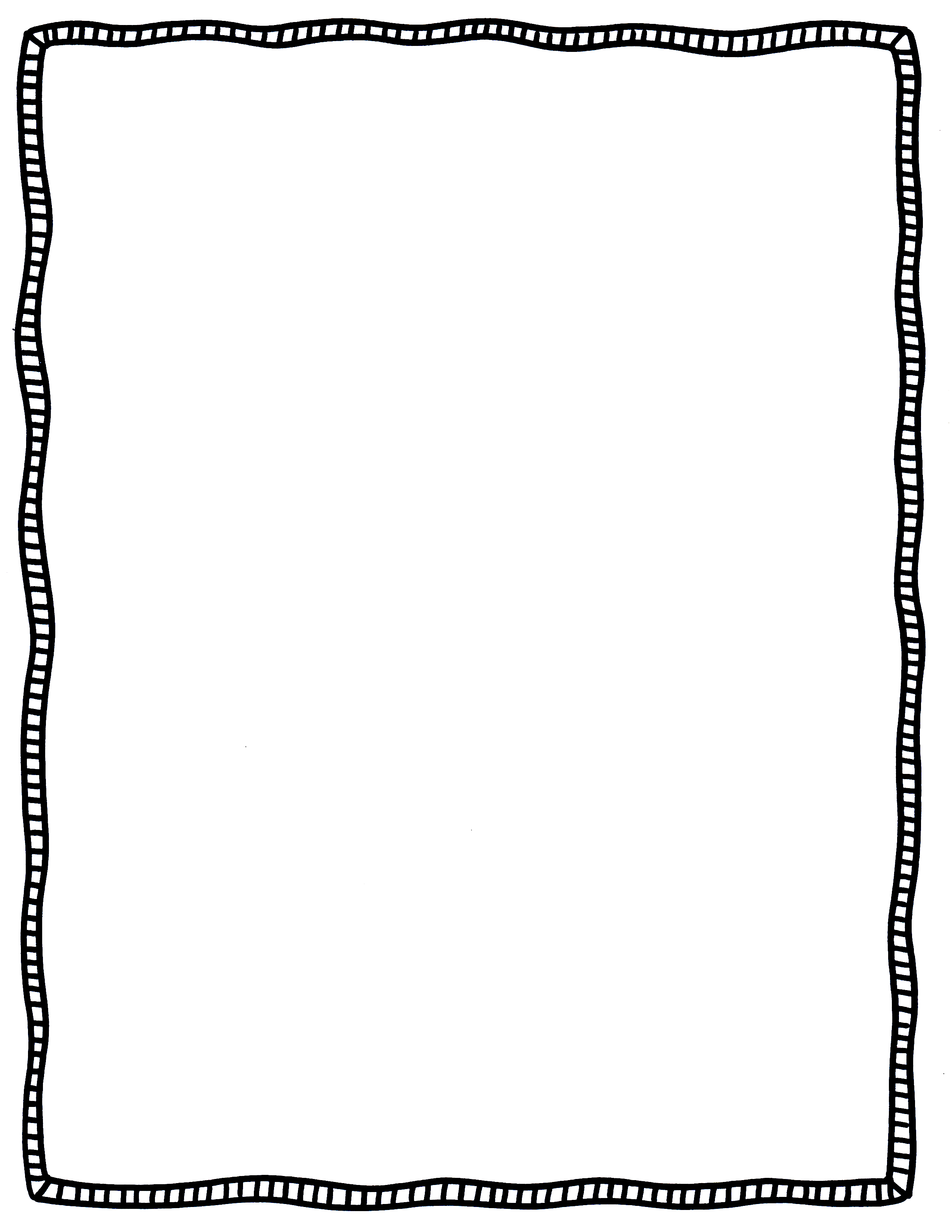 A Day in Pre-K
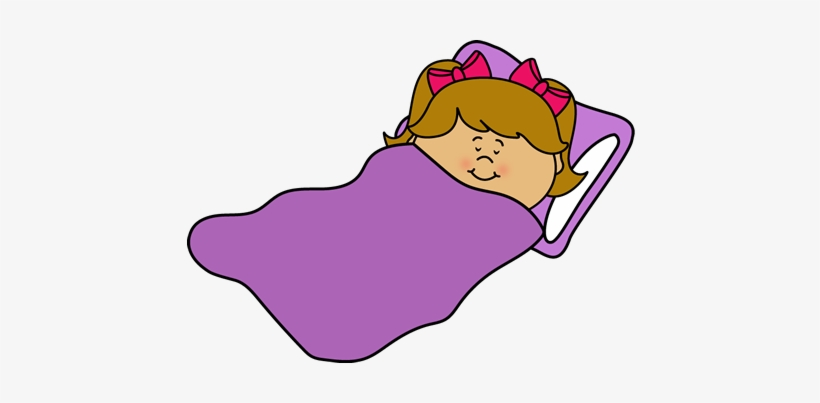 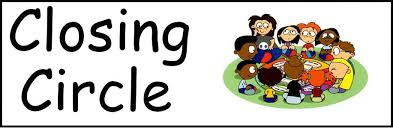 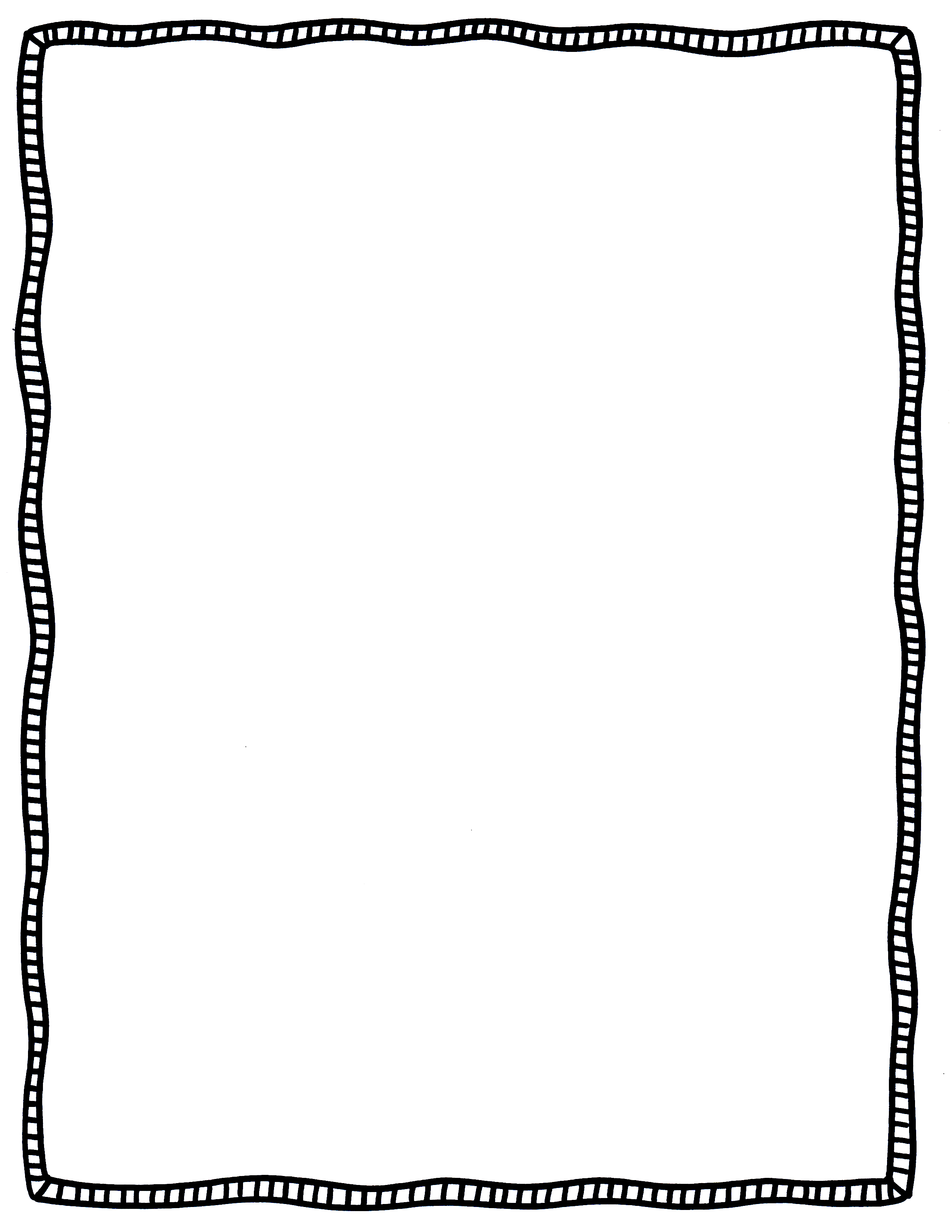 A Day in Pre-K
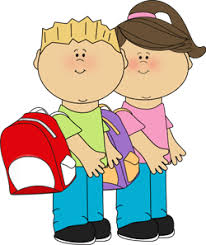 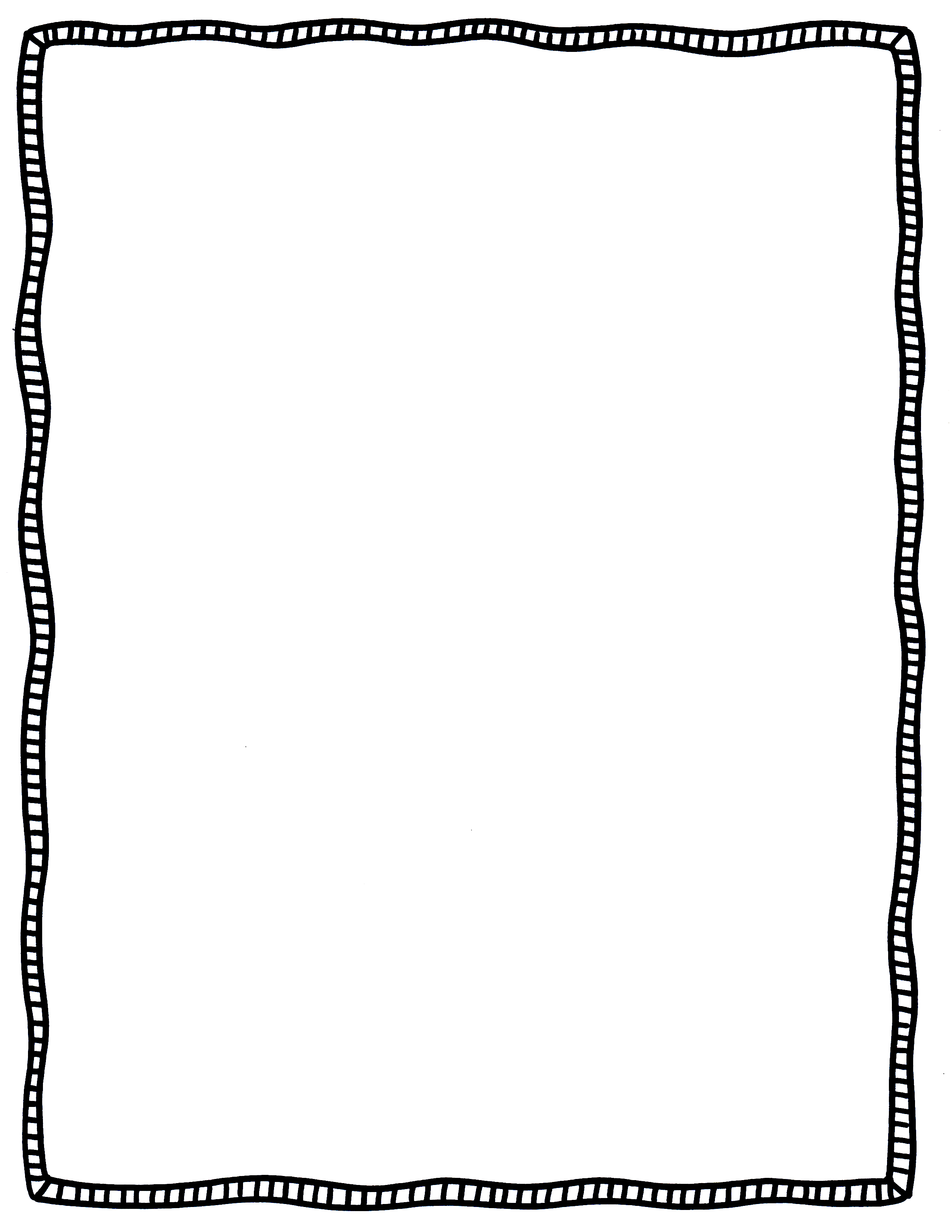 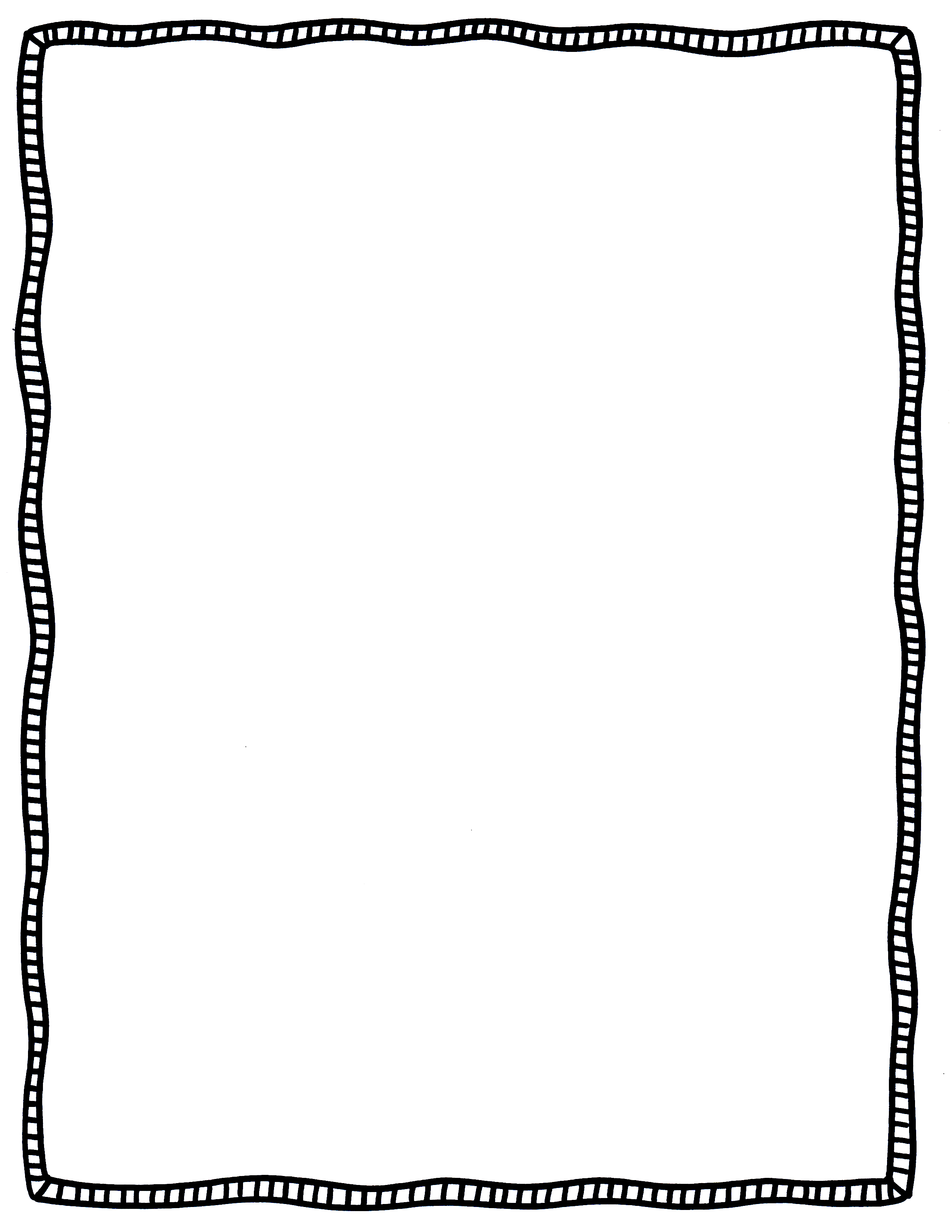 Attendance
Attendance Policy
Mandated by the State of Florida
Monthly Attendance
Sign/Date
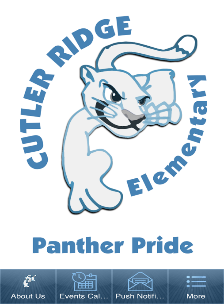 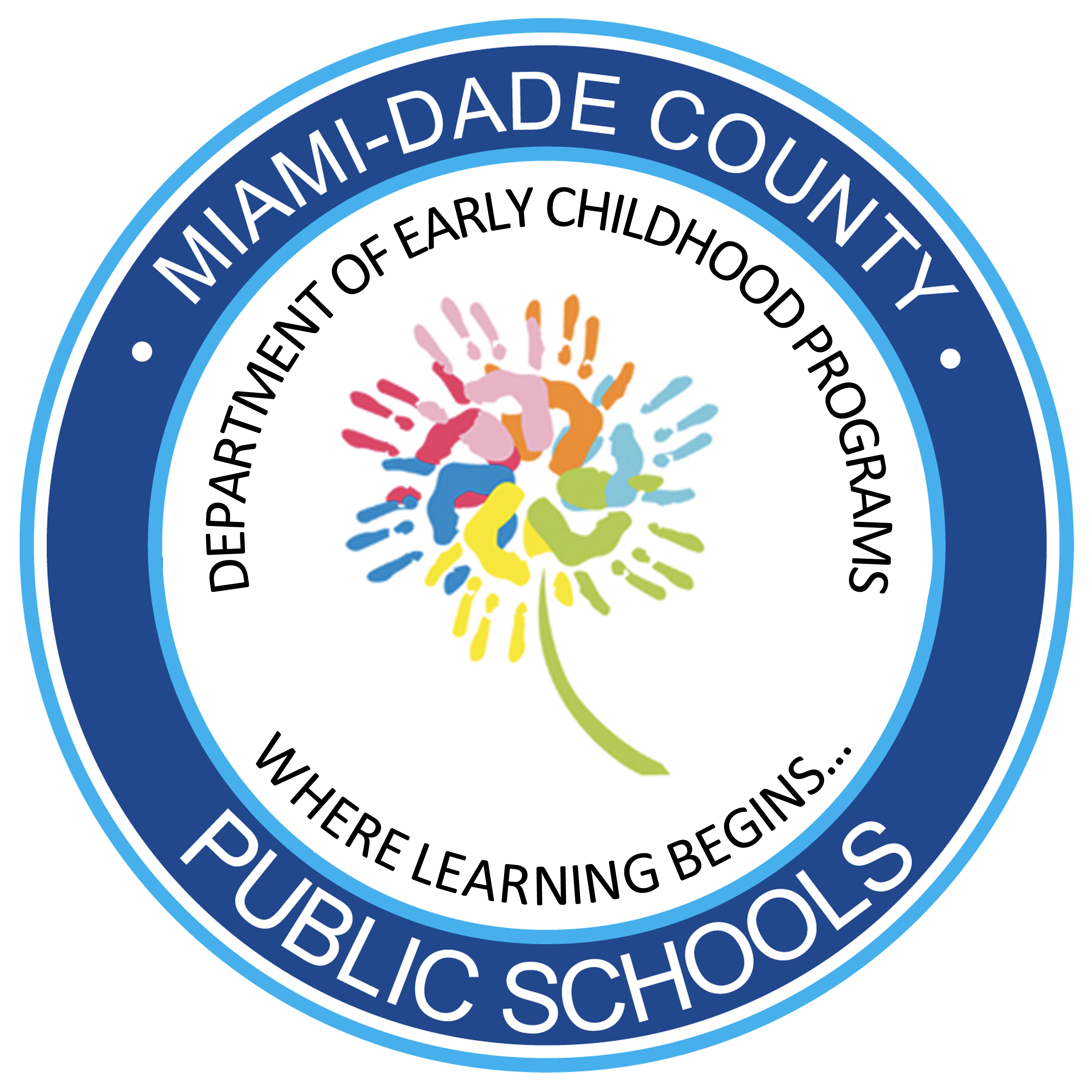 Classroom Information
Communication
ClassDojo
Email
Home Learning
Take Home Folder Daily
Home Learning Packets given on Monday’s and due on Friday’s
VPK Assessment
3x a year
Parent Conference
3x a year and/or as needed
Sign-Up Sheet
Sweater
Water Bottles
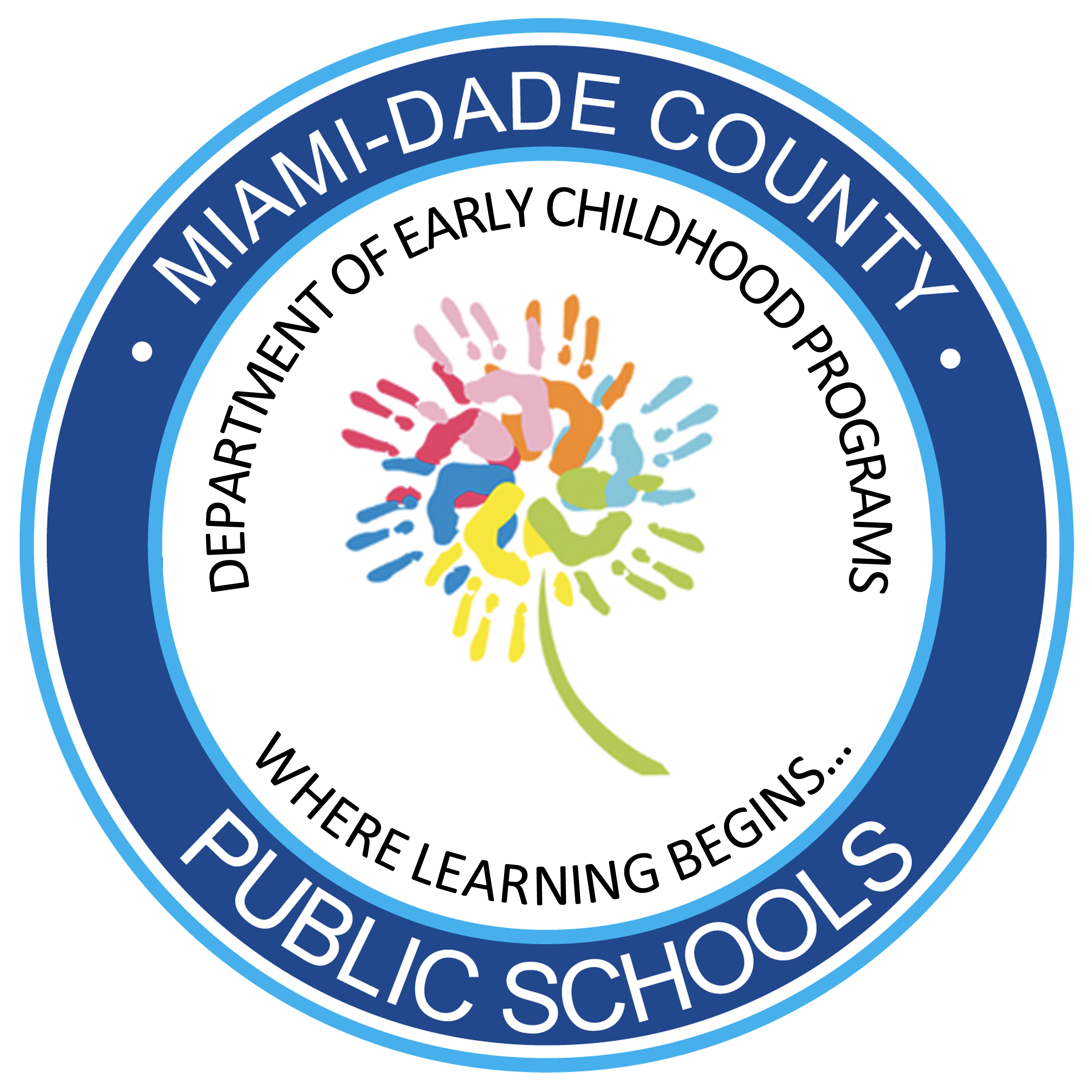 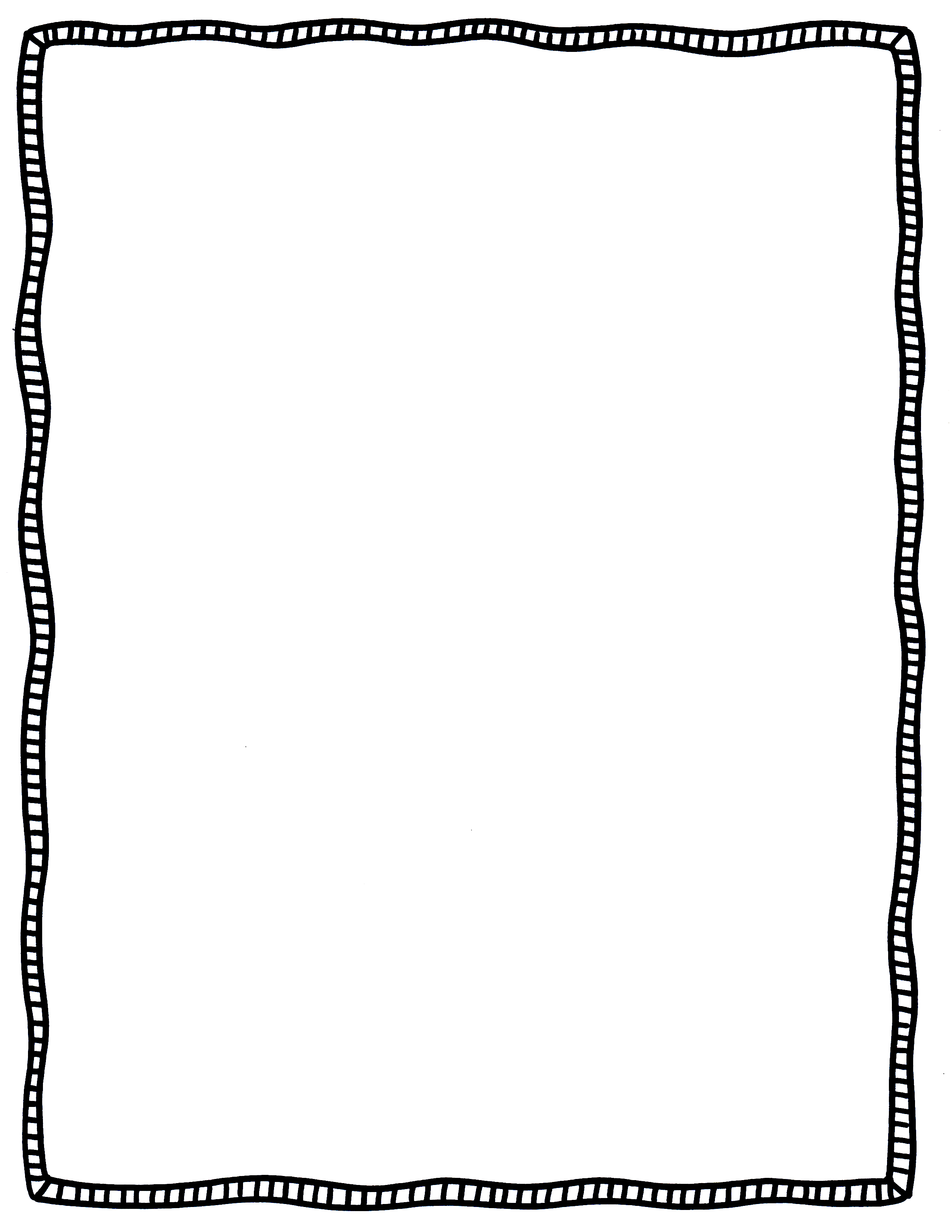 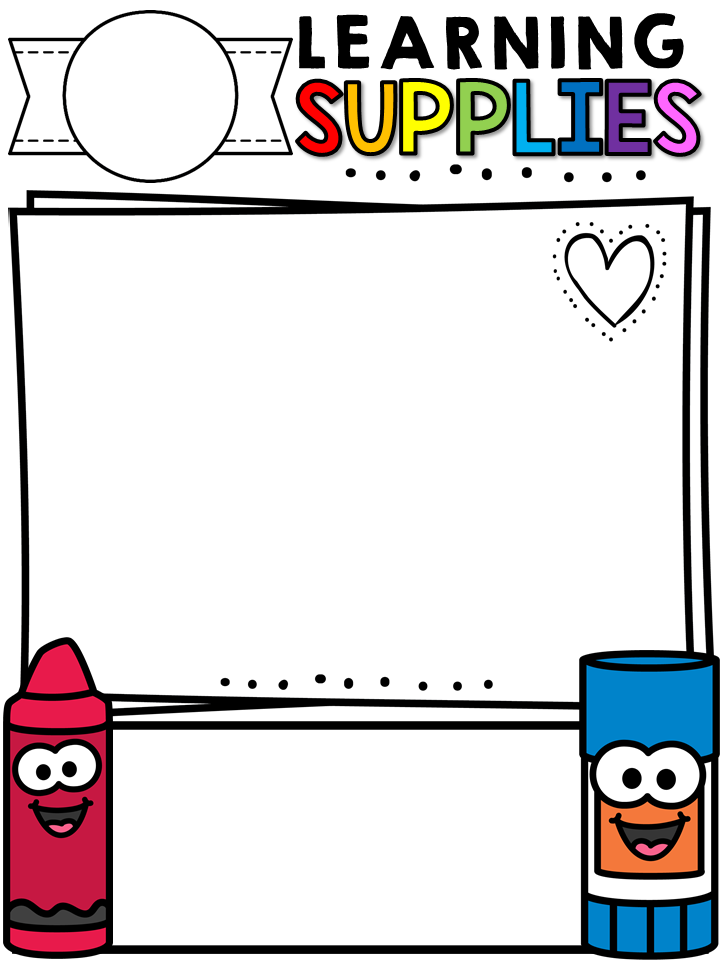 SchoolSupplies
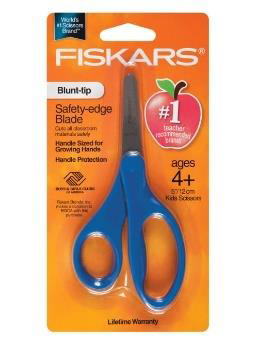 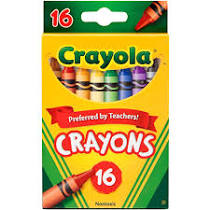 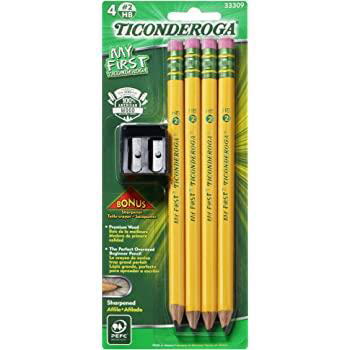 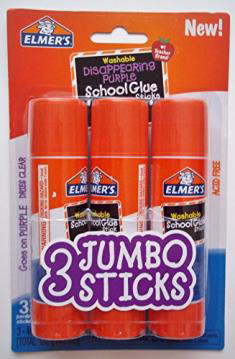 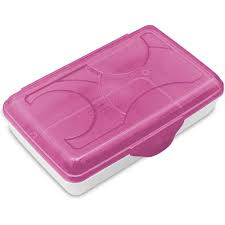 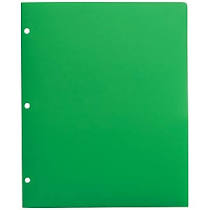 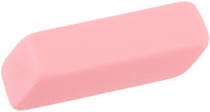 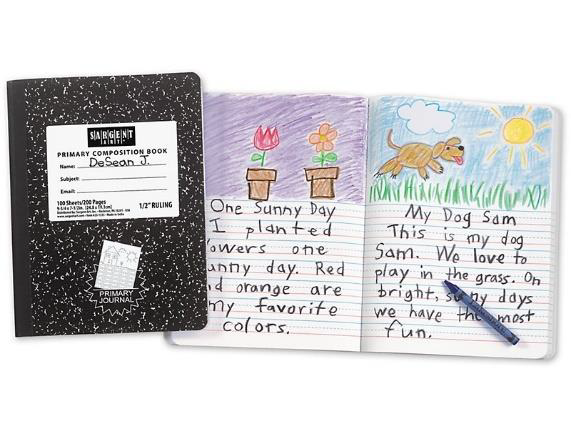 WISH LIST
 Baby Wipes
 Disinfectant Wipes
 Disinfectant Spray
 Copy Paper


 Box of Tissues
 Hand Sanitizer
 Liquid Soap    
 Paper Towel Roll
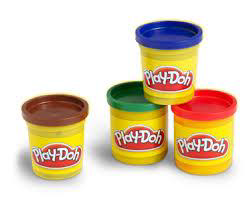 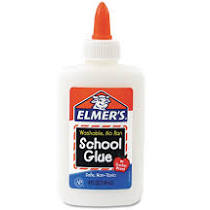 Educational Goals
Language Arts
Write First/Last Name
Letter Names
Letter Sounds
Rhyming Words
Syllables
Compound Words
Blending Sounds
Deleting Sounds
Word Families
Sight Words
Read/Write Simple Sentences
Mathematics
Count to 30
Write Number to 20
Position Words
Patterns
Ordinal Numbers (Identification)
Comparing Quantities
Addition
Subtraction
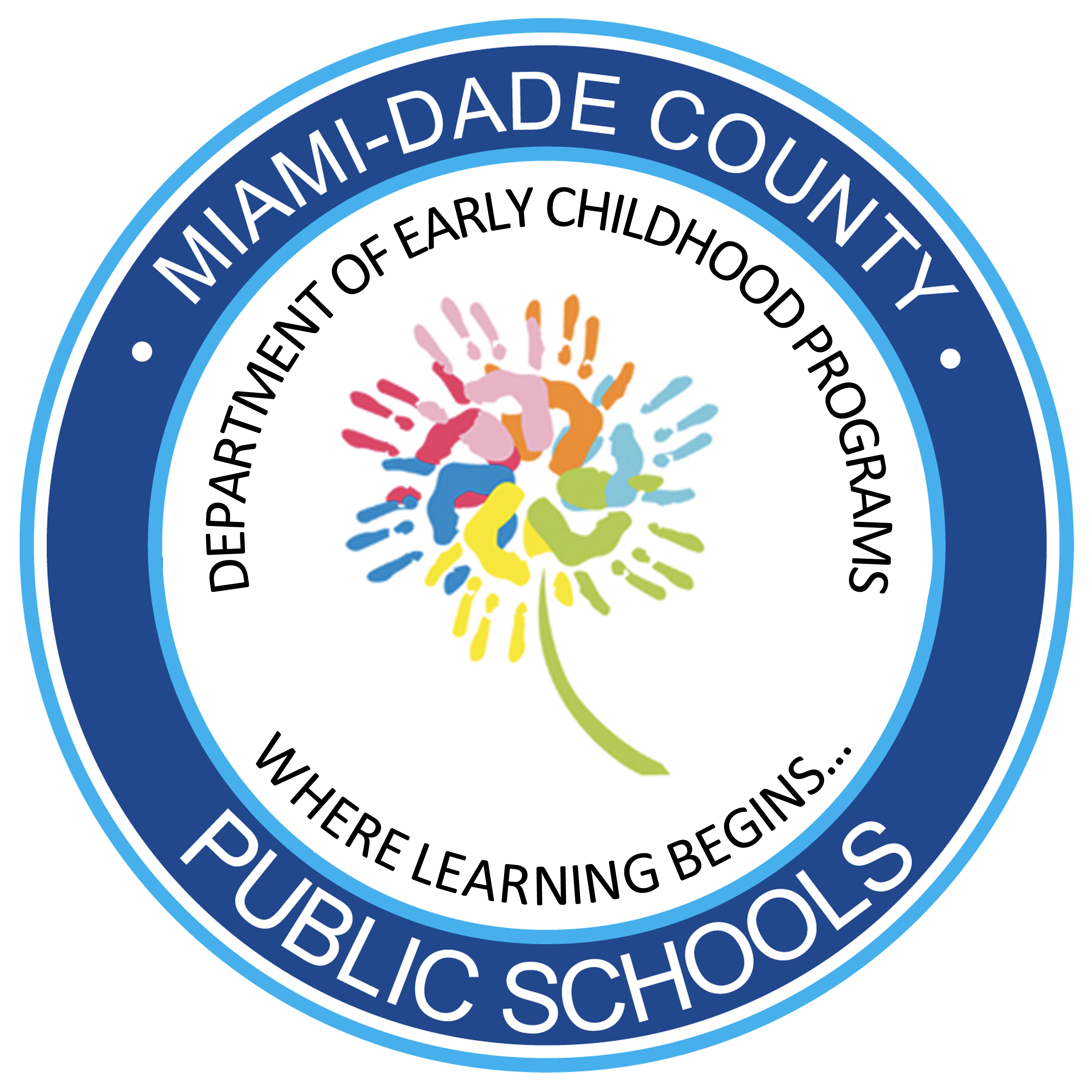 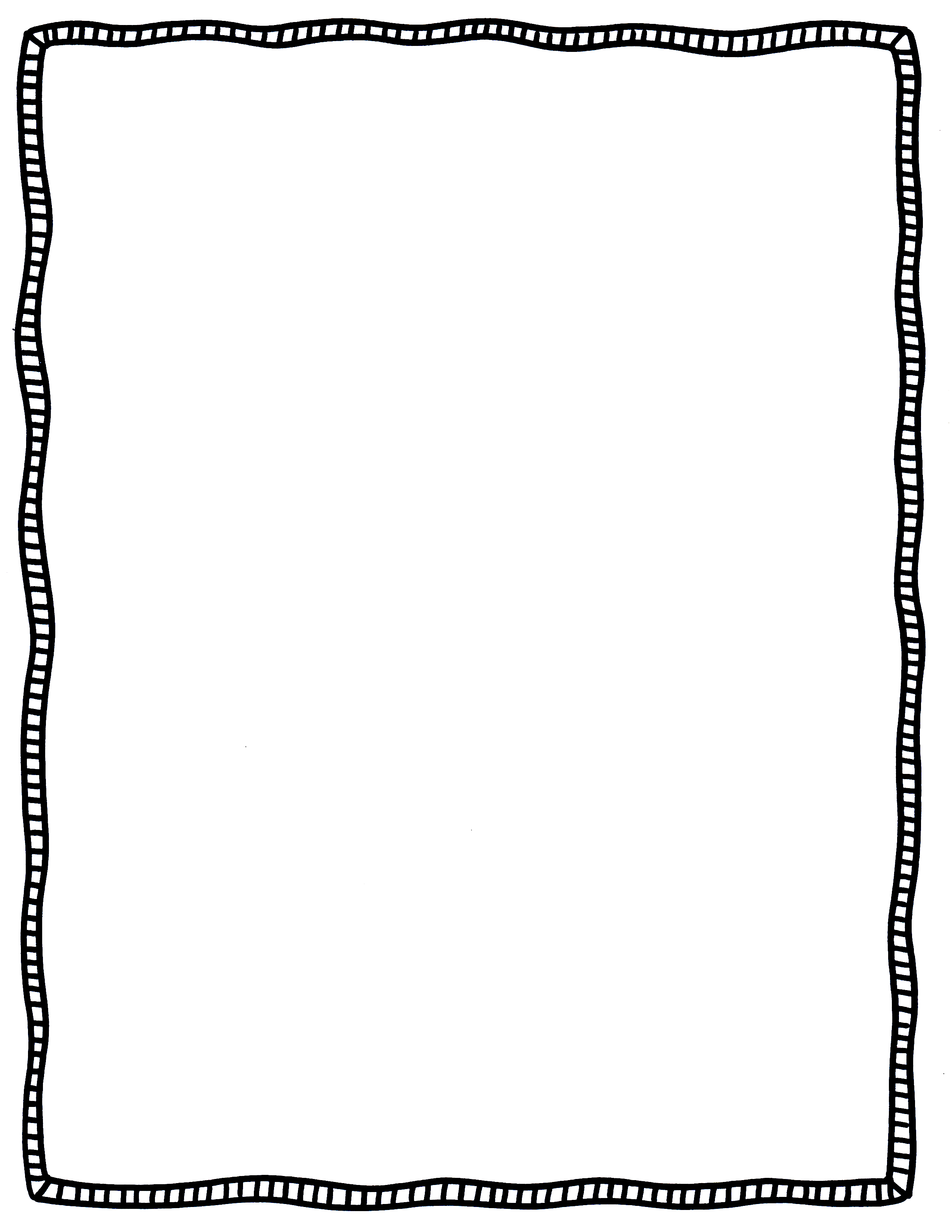 Questions and AnswersThank you for being present today!  
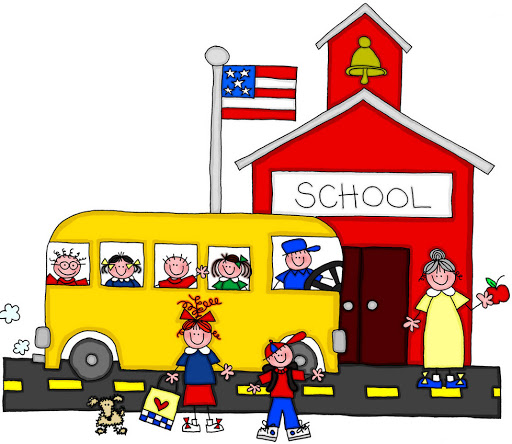 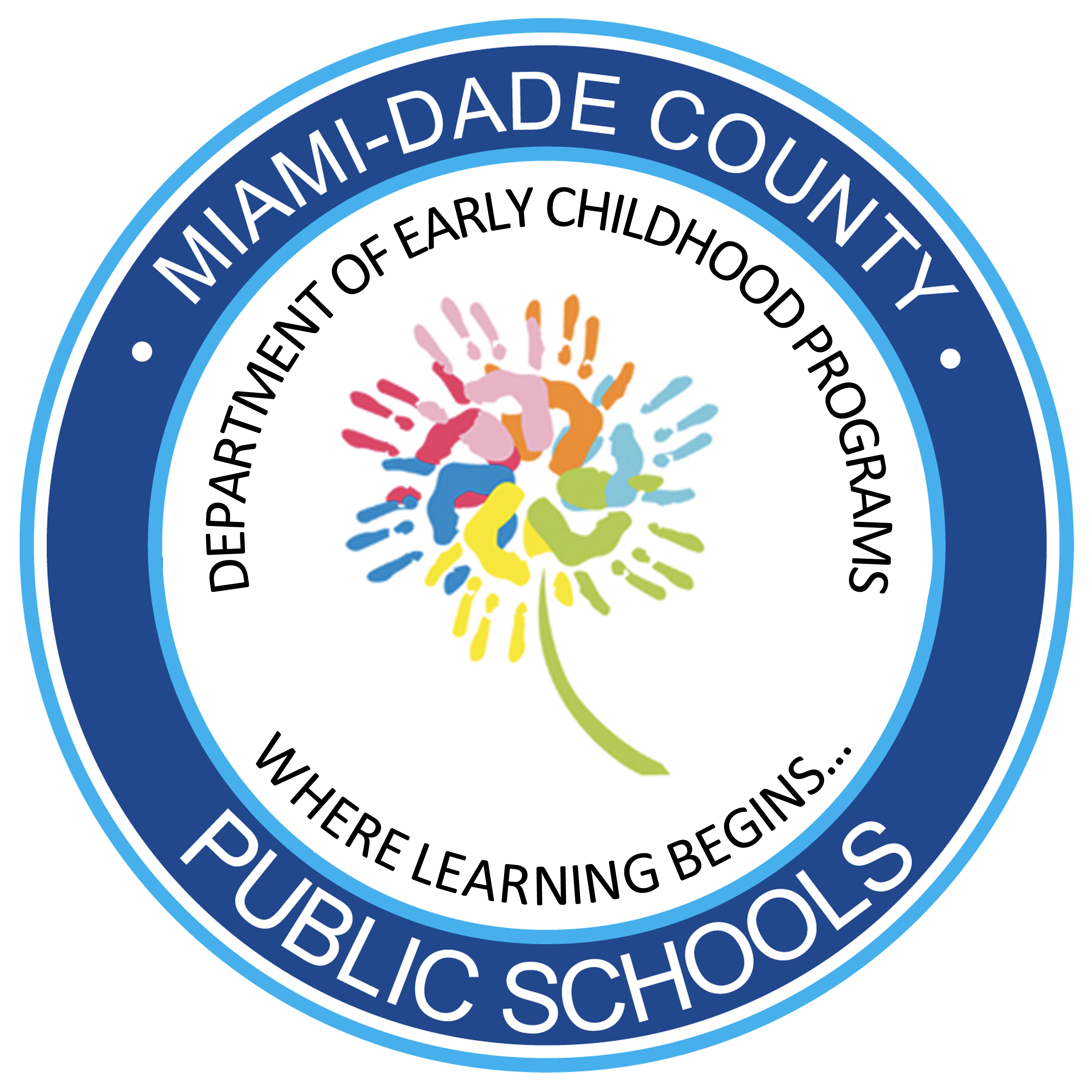